МБОУ СОШ №1 г. Горбатов
Имена прилагательные, близкие и противоположные по значению
Русский язык 2 класс УМК «Школа России»
учитель начальных классов  
 Веретенникова И.П.
Цель:
Формировать представление о прилагательных-синонимах и прилагательных-антонимах и их роли в речи.
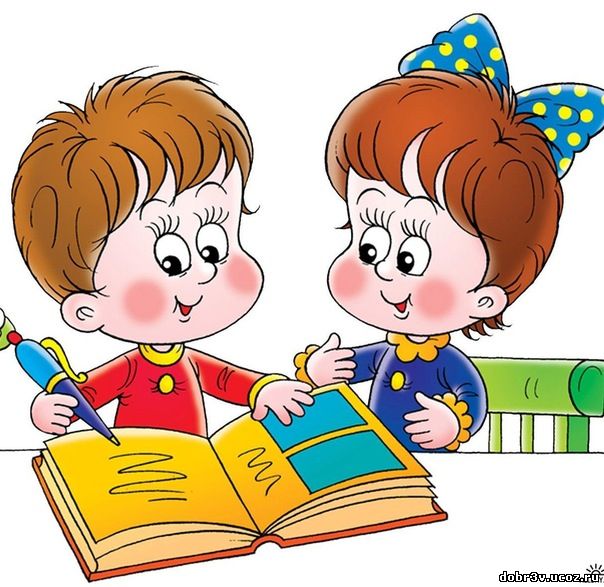 Задание
Вставь пропущенные буквы, назови орфограмму.

    Пищ.ть, з.мля, сне.,  ш.рокий, м.розит,  у.кий, б.льшой, мален.кий
Задание
Раздели слова по частям речи
Взаимопроверка
Отдыхаем
Задание
Упражнение  155 стр. 90
Ласковый-
Работа в парах
Подберите синонимы 
к прилагательным:
Огромный-
Жёлтый-
Весёлый-
Красивый-
с.140
Ласковый-
Взаимопроверка
Огромный- большой
Жёлтый- золотой
Весёлый- радостный
Красивый- прекрасный
Ласковый- нежный
Самостоятельная работа
Задание для 1 группы учащихся: 
Замени прилагательные антонимами: лёгкая задача, мелкий пруд, старый дом, слабый голос.

Задание для 2 группы: 
К данным словам подбери синонимы: хлопок, нефть и уголь, вагон метро, телевизор. 
Слова для справок: голубой экспресс, чёрное золото, белое золото, голубой экран.
Самопроверка
1 группа
  лёгкая задача- трудная задача
  мелкий пруд – глубокий пруд
 старый дом – новый дом
 слабый голос – сильный голос
Самопроверка
2 группа
 хлопок -  белое золото 
нефть и уголь - чёрное золото
вагон метро -голубой экспресс
 телевизор - голубой экран
Проверка знаний
Укажите противоположное по смыслу слово:
1)Трусливый              
    а) слабыйб) смелыйв) спокойный г) озорной
2)широкий
а) длинныйб) узкийв) продолговатыйг) высокий
Проверка знаний
Укажите близкие по смыслу слова:
3)известный
а) мудрыйб) знаменитыйв) добрыйг) прославленный
4)отличный
а) плохойб) умныйв) хорошийг) высокий
Проверь себя
Б
2) Б
3) Б
4) В
Оцени свою работу
Домашнее задание
С. 109 упр. 186,  выучить правило
Список используемой литературы:
«Русский язык», учебник для 2 класса, В.П. Канакина, В.Г. Горецкий М.:Просвещение, 2012
«Русский язык», рабочая тетрадь для 2 класса, В.П. Канакина, В.Г. Горецкий М.:Просвещение, 2013
«Русский язык», методическое пособие к комплекту «Русский язык» для 2 класса, В.П. Канакина, В.Г. Горецкий М.:Просвещение, 2011
«Примерная основная образовательная программа образовательного учреждения. Начальная школа», Е.С. Савина, М.: Просвещения, 2011, Стандарты второго поколения
«Планируемые результаты начального общего образования», Л.Л. Алексеева, С.В. Анащенкова, М.З. Биболетова, М.: Просвещение, 2011, Стандарты второго поколения
«Оценка достижения планируемых результатов в начальной школе. Система заданий», М.Ю. Демидова, С.В. Иванов, О.А. Карабанова, М.: Просвещение, 2011, Стандарты второго поколения
«Проектные задачи в начальной школе», А.Б. Воронцов, В.М. Заславский, С.В. Егоркина, М.: Просвещение, 2011, Стандарты второго поколения.
Интернет - ресурсы
угловая виньетка  (обработка в Adobe Photoshop):
http://img-fotki.yandex.ru/get/6504/16969765.14/0_66c87_cc86c5d7_orig.png  
красочный набор фонов для скрапбукинга (архив): http://stphotoshop.ru/blog/krasochnyj_nabor_fonov_dlja_skrapbukinga/2014-03-15-32977 

Рамочка выполнена в программе Adobe Photoshop 
Сайт: http://elenaranko.ucoz.ru/